БАЗЫ
ДАННЫХ
МБОУ «СОШ 9» Таштагол
Литвиненко Р.И.
БД и СУБД
База данных (БД) – совокупность специальным образом организованных данных, хранимых в памяти компьютера
СУБД – система управления базами данных (СУБД)  - комплекс программ, предназначенный для организации работы с компьютерными базами данных.
БД + СУБД = информационная система
3
БД и СУБД
Задачи СУБД::
поиск информации в БД
редактирование данных
выполнение несложных расчетов
восстановление данных после сбоев
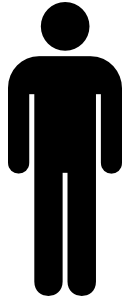 БД
прикладная программа
СУБД
Классификация БД:      по  способу  хранения
Централизованная  БД

БД  хранится  на  одном  
компьютере
Распределённая  БД

БД  хранятся на различных
 компьютерах сети
Пример: информация  в  сети  Internet, 
объединённая  паутиной  WWW
5
БД
централизованная
распределённая
БД и СУБД на компьютере пользователя
БД на удалённом компьютере (в сети)
автономность
все работают с одной БД
нужно обновлять БД на каждом компьютере
как учесть изменения, внесённые пользователями
зависимость от сети
Классификация БД:   по  характеру  хранимой информации
ФАКТОГРАФИЧЕСКИЕ
ДОКУМЕНТАЛЬНЫЕ
содержатся краткие сведения об описываемых объектах в строго определенном формате.
предназначена для создания, хранения и выдачи по запросам документов, содержащих требуемую информацию

Например: различные справочники,
Например:  БД библиотеки
о каждой книге хранятся библиографические сведения:
название, 
год издания, 
автор,
т. д.
ПРИМЕРЫ  БАЗ  ДАННЫХ:
документальные
фактографические
БД книжного фонда библиотеки;
 БД кадрового состава учреждения
БД законодательных актов в области уголовного права;
БД современной рок-музыки.
Сама база  данных  включает  в  себя  только  информацию 
(БД – «информационный склад»)
Классификация БД:          по структуре организации
РЕЛЯЦИОННЫЕ
ИЕРАРХИЧЕСКИЕ
СЕТЕВЫЕ
БД, содержащие информацию, организованную в виде прямоугольных таблиц

От английского слова
relation – отношение
БД, в которых свободная связь между элементами разных уровней
это набор данных в виде многоуровневой структуры (дерева).




Иерархическую БД 
образует файловая 
система на диске,
родовое генеалогическое
дерево
корень
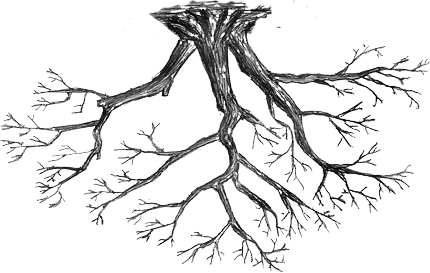 Иерархическая БД
Иерархическая БД – это набор данных в виде многоуровневой структуры (дерева).
Структура школы:
Школа (уровень 1)
Школа 9
Параллель (уровень 2)
9 класс
10 класс
11 класс
Класс (уровень 3)
9А
9Б
9В
10А
11А
11Б
10Б
дерево папок:
Диск С:
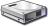 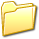 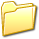 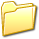 Документы
Видео
Фото
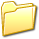 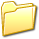 2011 г
2012 г
Иерархическая БД - Файловая система Windows
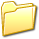 2013 г
А
Г
Б
В
Иванов
Петров
Сидоров
Кузнецов
хоккей
плавание
лыжи
футбол
Сетевые БД
Сетевая БД – это набор узлов, в которых каждый может                   быть связан с каждым (пример: схема дорог)
Пример: посещение учащимися одной группы спортивных секций
Сетевая БД - Сеть Интернет
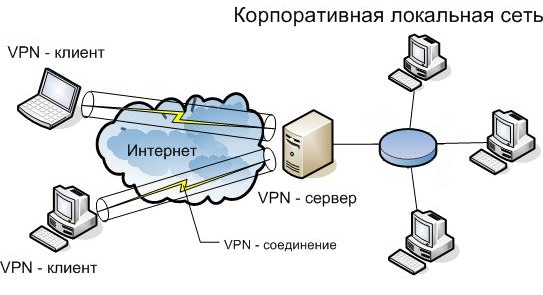 Структура реляционной БД
Основной элемент реляционной БД – таблица
Таблица – информационная модель реальной системы.
Каждая таблица должна иметь своё  имя.
Запись – это строка  таблицы.
Запись содержит информацию об одном конкретном объекте.
Поле – это столбец таблицы.
Поле содержит определённые характеристики объектов.
ПОЛЕ
ЗАПИСЬ
Табличные БД
Количество полей определяется разработчиком и не может изменяться пользователем.
Любое поле должно иметь уникальное имя.
Поля могут быть обязательными для заполнения или нет.
Таблица может содержать сколько угодно записей (это количество ограничено только объемом диска); записи можно добавлять, удалять, редактировать, сортировать, искать.
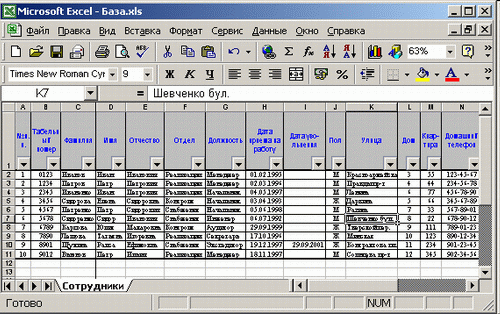 Петров ИванМолостовых ул., д. 6, кв. 11
300-75-75
поля
записи
Табличные БД
Модель – картотека
Примеры:
записная книжка
каталог в библиотеке
самая простая структура
во многих случаях – дублирование данных:
Имя таблицы
поле
запись
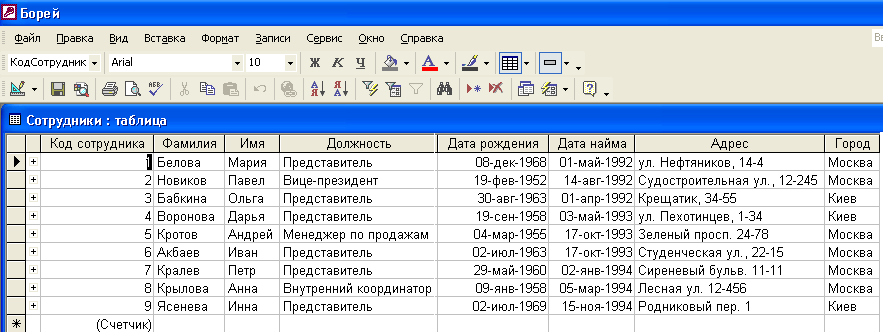 Главный ключ – это поле или совокупность полей, которое однозначно определяет запись в таблице
Ключевое поле (ключ таблицы)
Ключевое поле (ключ) – это поле (или комбинация полей), которое однозначно определяет запись.
   В таблице не может быть двух записей с одинаковым значением ключа.
Могут ли эти данные быть ключом?
фамилия
имя
номер паспорта
номер дома
регистрационный номер автомобиля
город проживания
дата выполнения работы
порядковый номер
?
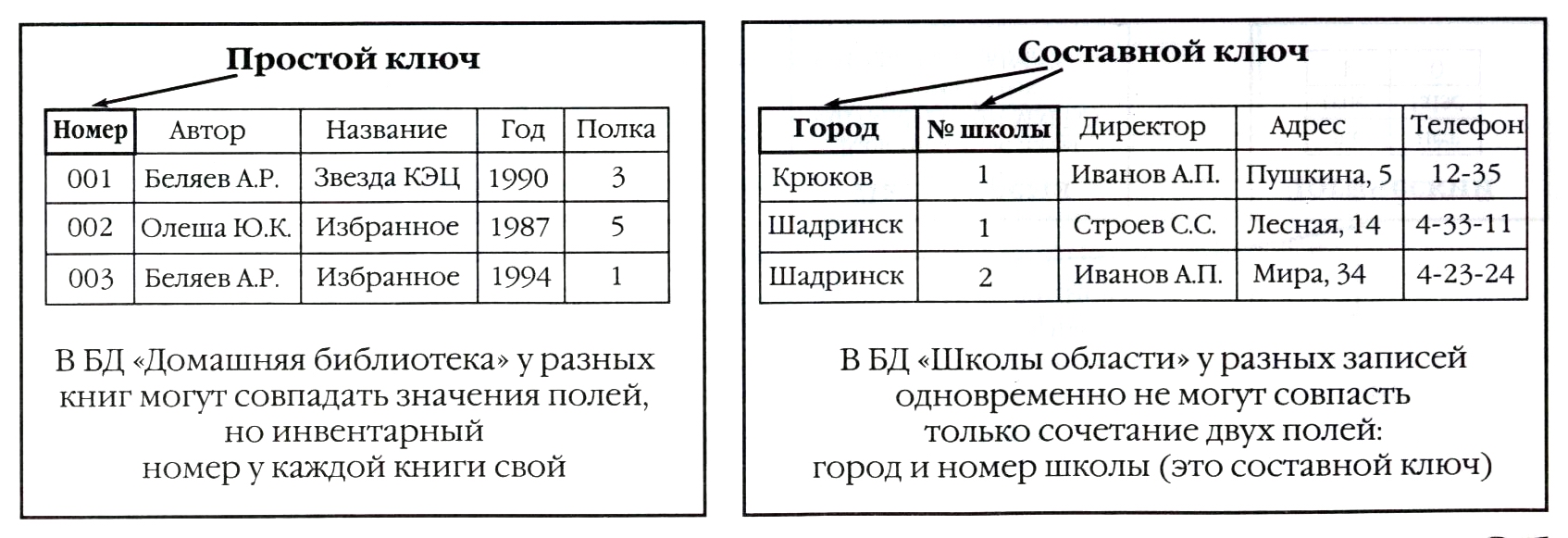 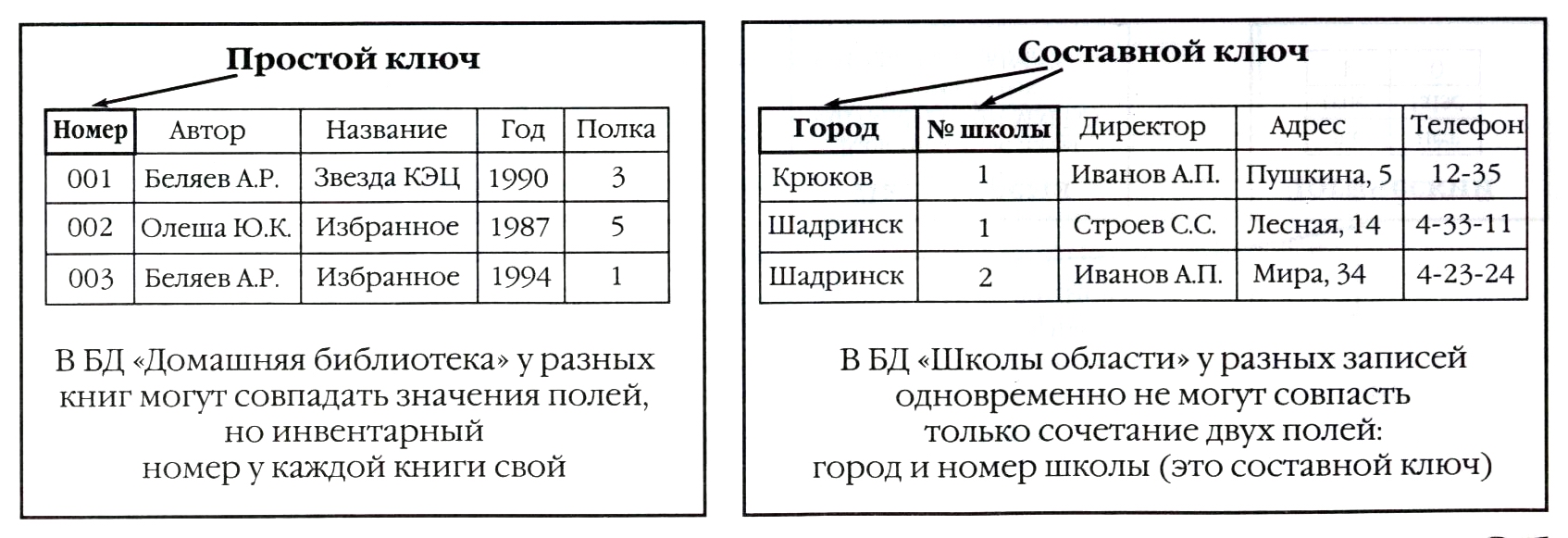 Структура  БД  изменяется  при  добавлении  или  удалении  полей.

  Для  каждого  поля  определяется  тип  и  формат  данных.
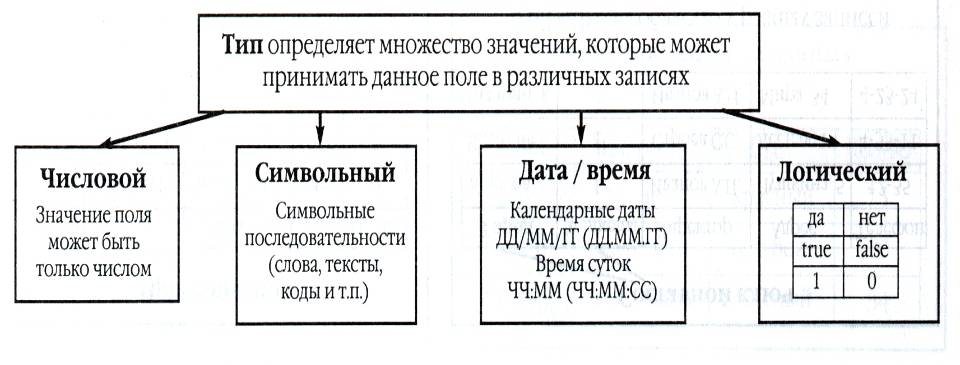 денежный
объект OLE
счётчик
Основные типы данных:
ОСНОВНЫЕ РЕЖИМЫ РАБОТЫ С БД:
Создание БД;
Редактирование БД;
Поиск информации в БД
Сортировка данных.
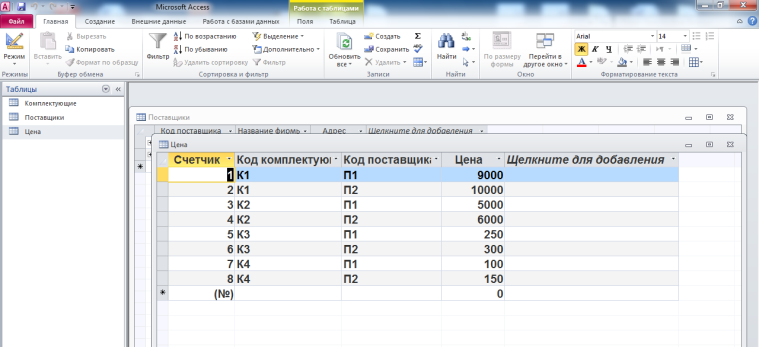 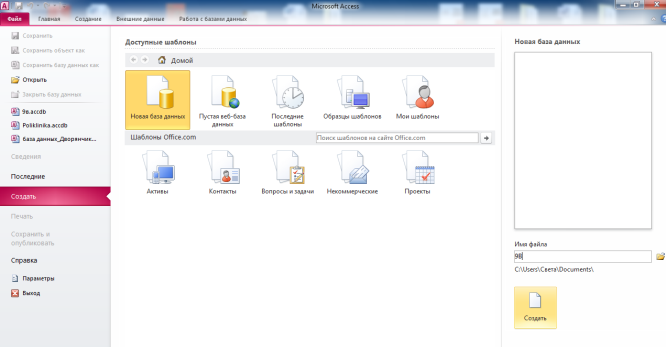 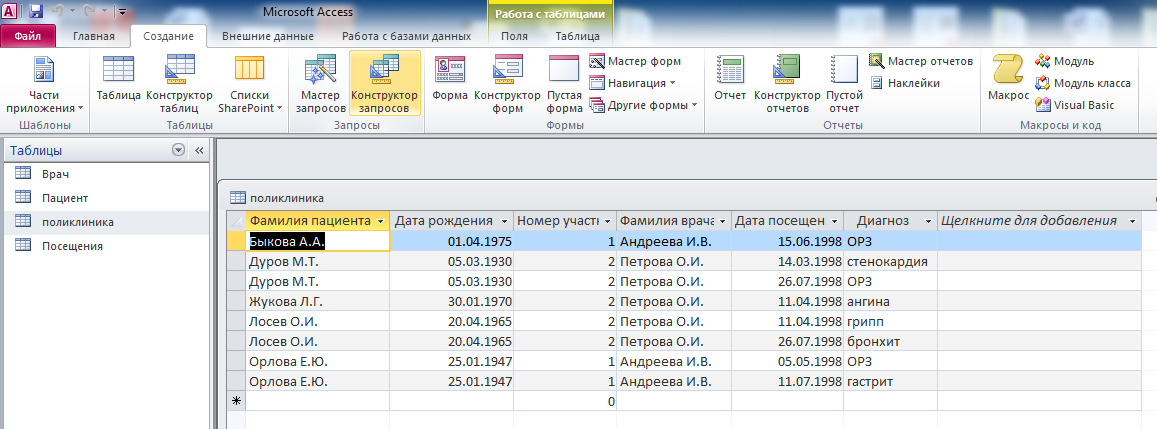 ОСНОВНЫЕ  ОБЪЕКТЫ  БД:
Таблица – объект, предназначенный для хранения  данных  в  виде записей и полей.
Форма – объект, предназначенный для облегчения ввода данных.
Запрос – объект позволяющий получить нужные данные из одной или нескольких таблиц.
Отчёт – объект, – шаблоны документов для вывода на печать
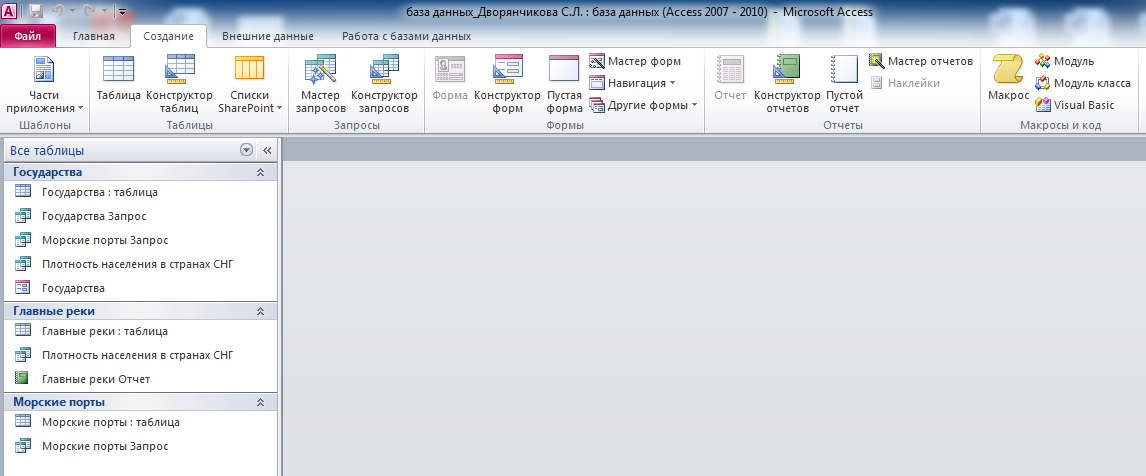 Ответьте на вопросы:
?
1. База данных - это:
совокупность данных, организованных по определенным правилам; 
совокупность программ для хранения и обработки больших массивов информации; 
интерфейс, поддерживающий наполнение и манипулирование данными; 
определенная совокупность информации. 
2. Что из перечисленного не является объектом БД:
модули; 
таблицы; 
макросы; 
ключи; 
формы; 
отчеты; 
запросы?
3. Записью в реляционных базах данных называют:
	а) ячейку   б) столбец таблицы   в) имя поля   г) строку таблицы
4. Поле, значение которого не повторяется в различных записях,  называется
а) составным ключом    б) типом поля    в) главным ключом      г) именем поля
5. Имеется база данных:
     I. Количество полей в ней ровно:
	  	а) 2	б) 4	в) 6	г) 7
II. Количество числовых полей в представленной БД          равно:
		а) 0	б) 2	в) 3       г) 4
?
?
6. Могут ли эти данные быть ключом?

фамилия
имя
номер паспорта
номер дома
регистрационный номер автомобиля
город проживания
дата выполнения работы
порядковый номер